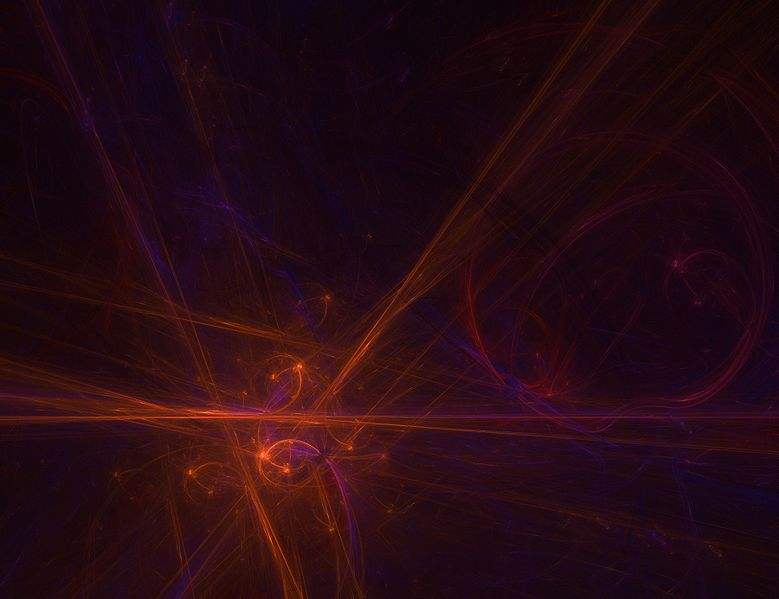 Speculating on the future of the metadata standards landscape
Jenn Riley
Head, Carolina Digital Library and Archives
The University of North Carolina at Chapel Hill
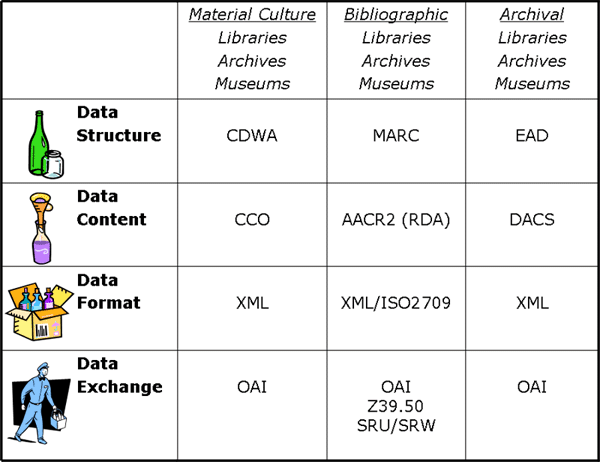 RDA?
RDA
RDA?
Elings & Waibel, “Metadata for All”  http://firstmonday.org/htbin/cgiwrap/bin/ojs/index.php/fm/article/view/1628/1543
[Speaker Notes: Rules don’t *necessarily* have to imply a certain element set. Their instructions can be generic – “classes of metadata elements”

This is also scoped to within the cultural heritage community. No fundamental interoperability beyond that, even with this model.]
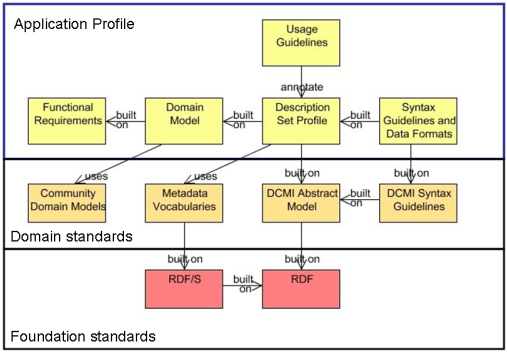 RDA
FRBR
RDA
This is important too.
DCMI Singapore Frameworkhttp://dublincore.org/documents/singapore-framework/
[Speaker Notes: The goal here is to promote interoperability with other communities. Push machine interoperability into all levels of the diagram. Which means you can be interoperable with those who use the same foundation standards, and sometime domain standards. 

BUT this is a different definition of interoperability than we saw in the last diagram. That’s a big problem here – agreeing upon what we mean by interoperability and having it not be too extreme.]
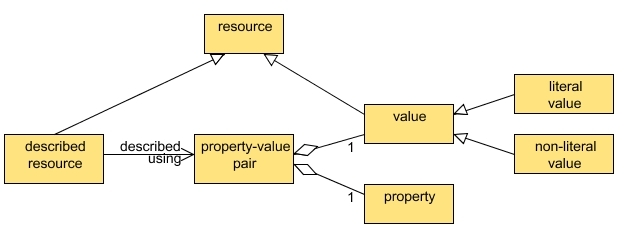 DCMI Resource Model
(from the DCMI Abstract Model)http://dublincore.org/documents/abstract-model/
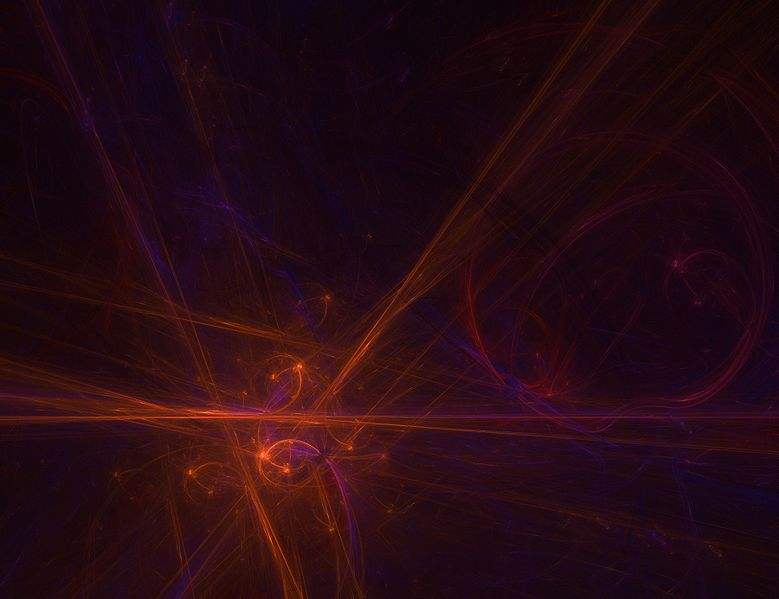 Do we need a new one of these?
What if the atomistic, formal expression of data becomes widespread?
[Speaker Notes: I think we do need a new one. It needs to be in between the library one and the DCMI one.]
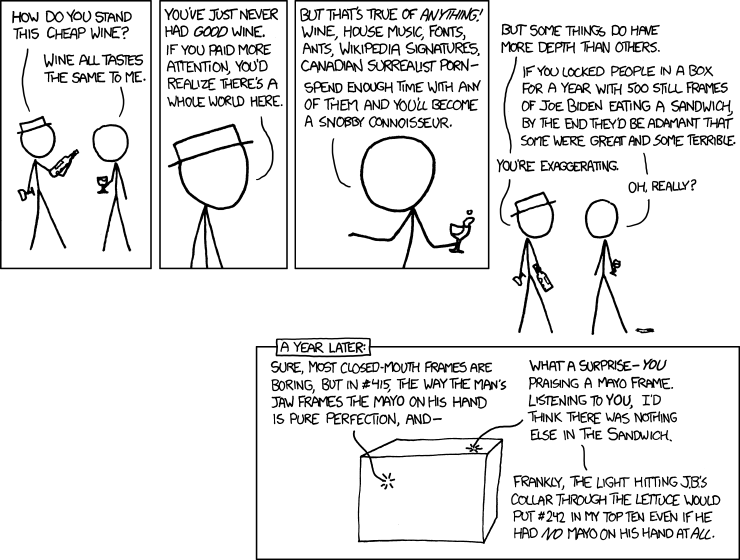 And let’s be sure to avoid this….
http://xkcd.com/915/xkcd comic by Randall Munroe
Formality of expression
Conceptual model
Datamodel
basis for
Proximity to actual implementation
basis for
Element/property vocabularies
Data dictionaries
basis for
Cataloging rules
Controlled vocabularies
Data validity rules
data expressed in
data expressed in
data expressed in
data expressed in
Binding
[Speaker Notes: CVs can be expressed using the same methodologies as bibliographic records. One person’s metadata is another person’s data. That’s nice and tidy, and fun, and elegant, and enables some cool new things. But be wary of descending into Joe Biden photo territory. 

But the binding is an implementation of the data model, and information model. Can’t be completely separated.]
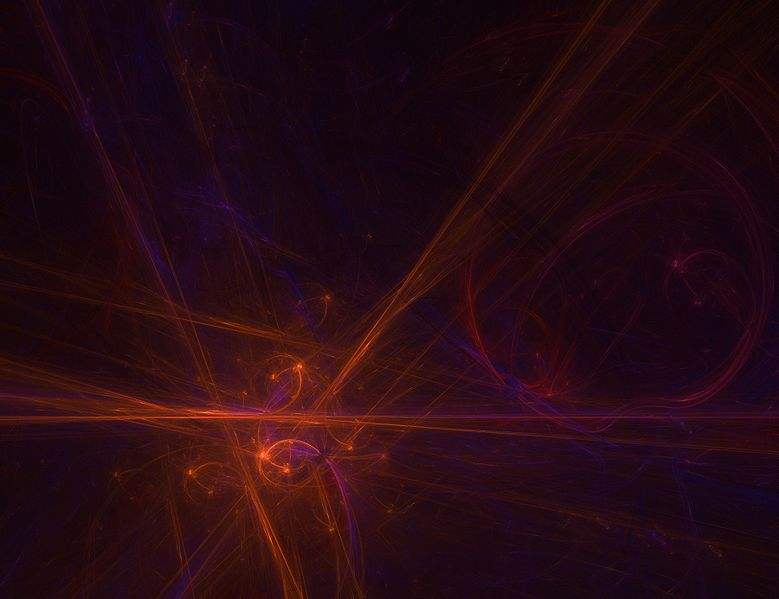 But, wait. That doesn’t explain how different communities use these, or how they build upon one another.
And the boxes still aren’t mutually exclusive.
Element/property vocabularies
World
Information specialists
Element/property vocabularies
World
Libraries/archives/museums
Element/property vocabularies
Information specialists
OR
Element/property vocabularies
Libraries/archives/museums
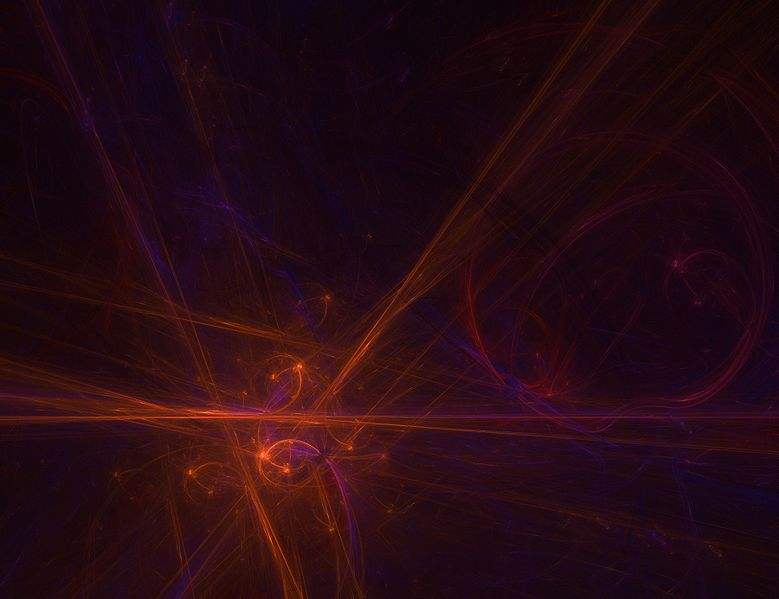 A new framework will emerge.
But we need to help articulate it.
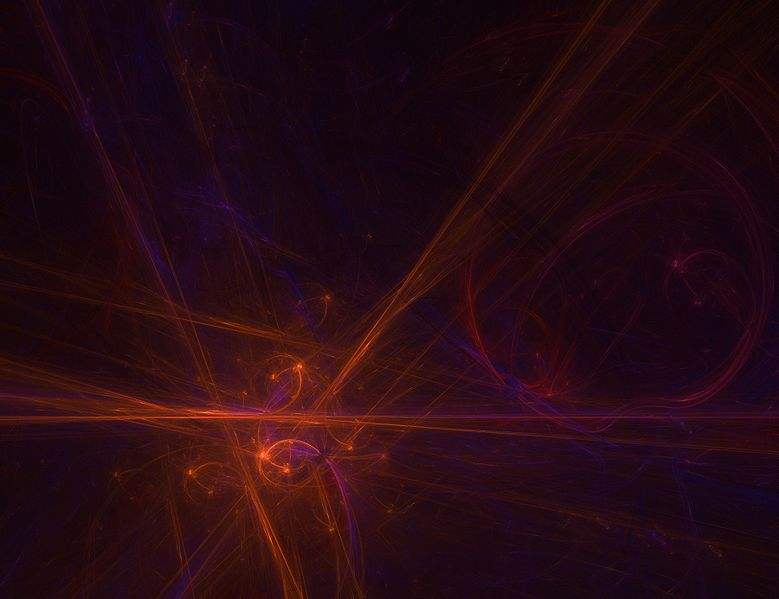 Thank you!
jennriley@unc.edu
Fractal image by Jonathan Zanderhttp://commons.wikimedia.org/wiki/File:Center_Apophysis_Fractal_Flame.jpg
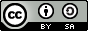 CC BY-SA 3.0